КУЛЬТУРА 
И 
ДУХОВНАЯ ЖИЗНЬ
 ОБЩЕСТВА
Определите основные сферы жизни общества
отношения между социальными группами
социальные гарантии со стороны гос-ва
производство
распределение
обмен
потребление
социальная
экономическая
сферы
жизни
общества
политическая
создание 
распределение
потребление
духовных благ
духовная
отношения между 
государством и 
полит. партиями;
обществом
Структура духовного мира личности
цели
знания
вера
переживания
чувства
потребности
Элементыдуховной сферы жизни общества
религия
мораль
наука
образование
искусство
Знаменитый оратор 
Цицерон 
отметил, что наряду
 с культурой, 
означающей
 « возделывание земли » 
есть также  культура,
 означающая 
 « возделывание души »

И это второе значение в дальнейшем стало основным:
под культурой стала пониматься прежде всего 
духовная культура
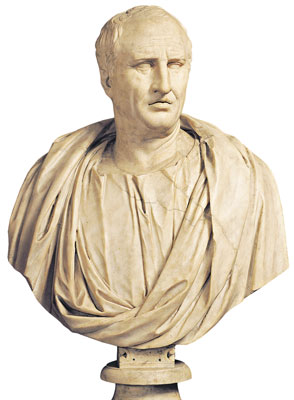 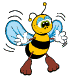 Где начинаетсякультура человека?
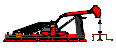 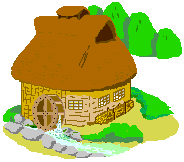 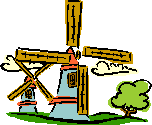 Основные сферы культуры
материальная
духовная
традиции
Артефакт         – то, что создано
                              искусственно, 
                              а не существует
                              от природы
Традиции         – элементы наследия, 
                              передающиеся от поколения
                              к поколению
Новаторство    – проявление нового 
                              в созидательной 
                             деятельности
н о в а т о р с т в о
Русские художники импрессионисты
Коровин К.А.
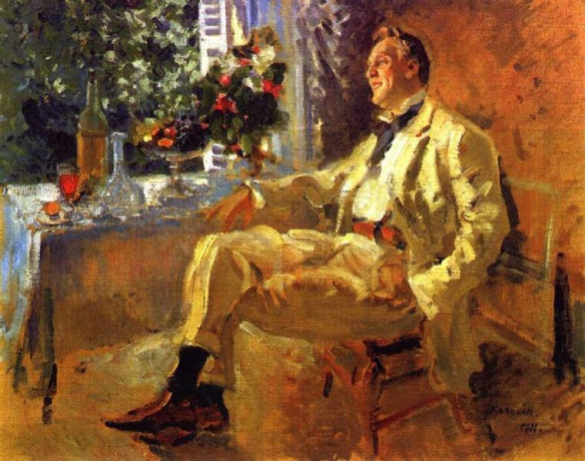 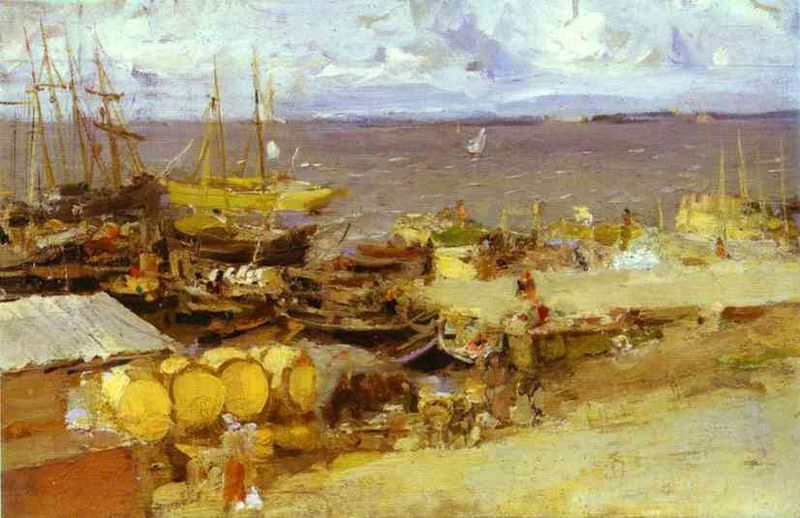 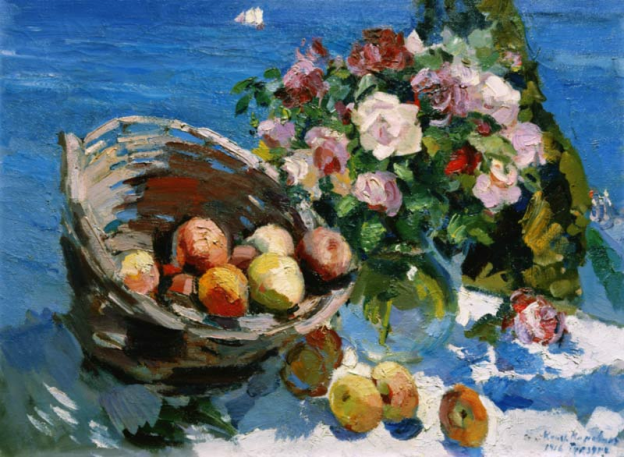 Архангельский порт на Двине
Фёдор Шаляпин
Корзина фруктов
Серов В.А
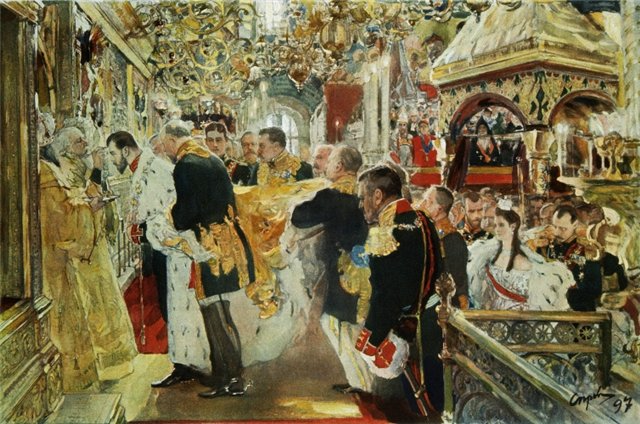 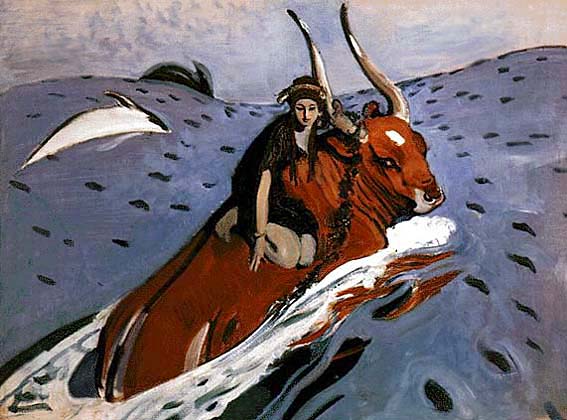 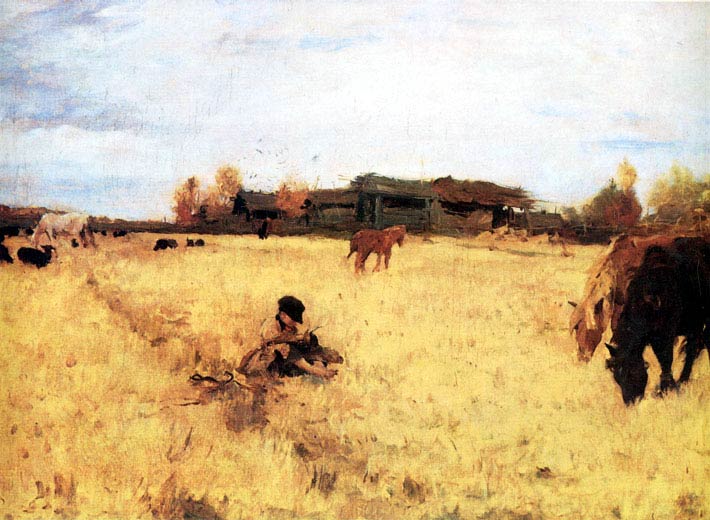 Коронация
Миропомазание Николая II
Похищение Европы
Октябрь. Домотканово
Функции культуры
Приспособление к окружающей  среде
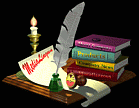 Накопление, хранение и передача ценностей
Целеполагание и регулирование
добро  истина
справедливость
власть свобода
Социализация новых поколений
Коммуникативные  (общение)
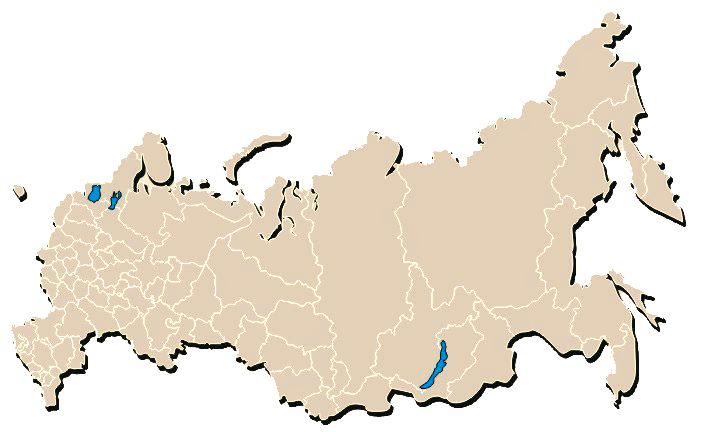 Формы культуры
Характерные черты основных форм культуры
- любительская
	- коллективная
                - многожанровая
	- не имеет автора
народная
- массовость
                - простота
	- доступность
                - коммерческая направленность
массовая
- рассчитана на узкий круг потребителя
                  - трудна для понимания
	  - создается профессиональными творцами
	  - не имеет коммерческой направленности
элитарная
Разновидности культуры
субкультура
контркультура
система норм и ценностей, отличающих группу от большинства общества
оппозиция по отношению к господствующей культуре
Культура душа общества
«Культура представляет 
главный смысл и главную ценность существования 
как отдельных народов и малых этносов , 
так и государств. 
Вне культуры 
самостоятельное существование их лишает смысла» 
Лихачев Д.С.
Закрепление пройденной темы  «Культура и духовная жизнь»
А1. Под словом «культура» изначально подразумевалось(лись)

1. правила поведения в обществе            3. способы обработки земли
2. создание искусственной природы       4. способы производства новых знаний
А2.Определение: «Результат деятельности человека и общества, 
      совокупность материальных и духовных ценностей , созданных человеком»
      относится к понятию

1. искусство                        3. наука
2. творчество	                  4. культура
А3. Верны ли следующие суждения о культуре?
А. Культура-совокупность ценностей , общий уровень  интеллектуального,
     нравственного, эстетического развития людей.
Б. Культура- совокупность исторически сложившихся форм совместной
     деятельности.

1. верно только А         3. верны оба суждения
2. верно только Б           4. оба суждения неверны
А4. К духовной культуре относится

1. оборудование                             3. здание
2. искусство                                  4. компьютер 

А5. Верны ли следующие суждения о субкультуре?
А.Субкультура -совокупность норм и ценностей культуры преступного слоя
                           общества
Б.Субкультура - автономное целостное образование внутри господствующей 
                            культуры, определяющее стиль жизни и мышление ее носителей

1. верно только А                           3. верны оба  суждения
2. верно только Б                           4. оба суждения неверны

А6. Определение культура: «Культура, создаваемая привилегированной 
       частью общества , либо по ее заказу, профессиональными творцами» 
       относится к понятию

1. народная культура	              3. элитарная культура
2. массовая культура	             4. национальная культура
В1. Установите соответствие между видами культуры и их объектами:  
к каждой позиции , данной в первом столбце, подберите соответствующую позицию из второго столбца.

Объекты культуры                                                  Виды культуры
А. пластмасса                                                            1. материальная культура
Б. музыкальный образ                                              2. духовная культура
В. японский сад камней
Г. живопись
Д. рубило первобытного человека
В2. Найдите в приведенном ниже списке понятия, относящиеся к 
      материальной культуре  и запишите в порядке возрастания

1. религиозное учение.
2. телевизор
3. музыка
4. оборудование
5. научное открытие
6. станок